Station 1
Detections+coda
Station 2
Detections+coda
A Probabilistic Model of Global-Scale Seismology with Veith-Clawson Amplitude Corrections (S21B-2395)
Nimar S. Arora (nimar.arora@gmail.com) and Stuart Russell (russell@cs.berkeley.edu)
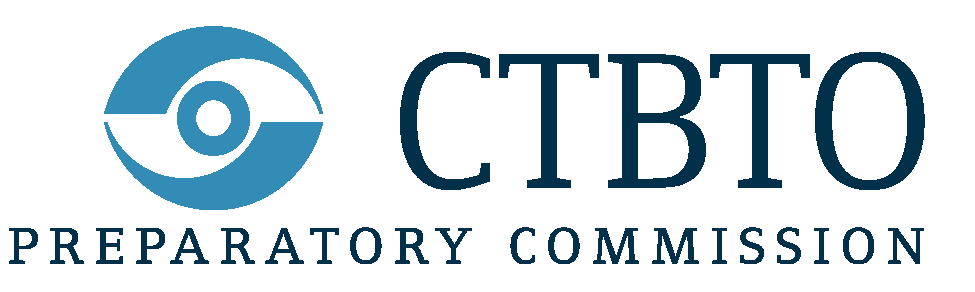 Seismic Event
Seismic Event
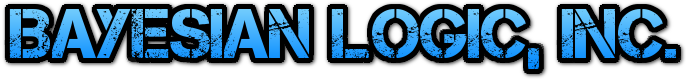 Travel times
Travel times
Detected at
Station 1?
Detected at
Station 2?
Introduction
The NET-VISA Model
Performing Inference
Results
The Comprehensive Nuclear-Test-Ban Treaty (CTBT) bans all nuclear explosions on Earth, regardless of purpose.
 Global seismic monitoring aims to recover all seismic events in the magnitude range of interest, given a set of detections.
 Data from the International Monitoring System (IMS) are processed in real time at the International Data Centre (IDC) in Vienna.
Station 1
noise
Given the set of detections at all the stations, we need to infer the most probable explanation (MPE) – a sequence of events and the association of events to detections.
 Our algorithm goes through a series of moves that improve the starting (empty) solution.
 All improvements are evaluated against the probabilistic model to determine whether they are accepted or rejected.
Event magnitudes are distributed as per the Guttenberg Richter distribution (exponential distribution with rate log(10)).  
 Event detection probabilities depend on the station, the seismic wave type (phase), event magnitude, and distance from the event to the station.
We trained the NET-VISA model using data from Sep-Dec 2008.
Evaluated on all of 2009.
When matching with LEB as the reference bulletin we look for 2 defining arrivals that match. 
When matching with ISC as the reference bulletin we look for events within 5 degrees and 50 seconds.
Overlap percentage of reference events that match.
Inconsistency percentage of test events that don’t match
Station 2
noise
Events
E3
E3
E3
E3
E1
E1
E1
E1
E1
E1
E2
E2
E2
E2
time
time
time
time
time
time
D3
D3
D3
D3
D3
D3
D1
D1
D1
D1
D1
D1
D2
D2
D2
D2
D2
D2
D4
D4
D4
D4
D4
D4
D6
D6
D6
D6
D6
D6
D5
D5
D5
D5
D5
D5
D7
D7
D7
D7
D7
D7
D8
D8
D8
D8
D8
D8
D9
D9
D9
D9
D9
D9
D10
D10
D10
D10
D10
D10
D11
D11
D11
D11
D11
D11
Detections
window
Event parameters – arrival time, azimuth, amplitude, etc. – have station-specific distributions.
E4
E4
E4
E5
E5
E5
E6
E6
E7
E7
E7
E7
E7
E8
E8
E8
E6
E9
E9
E9
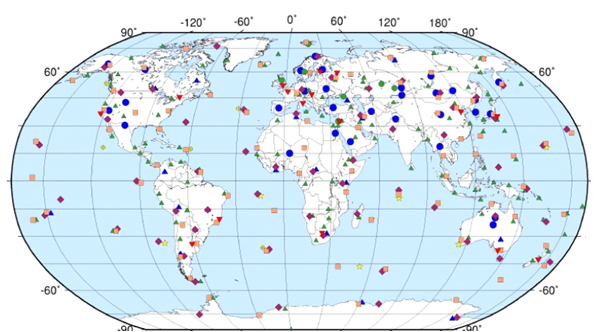 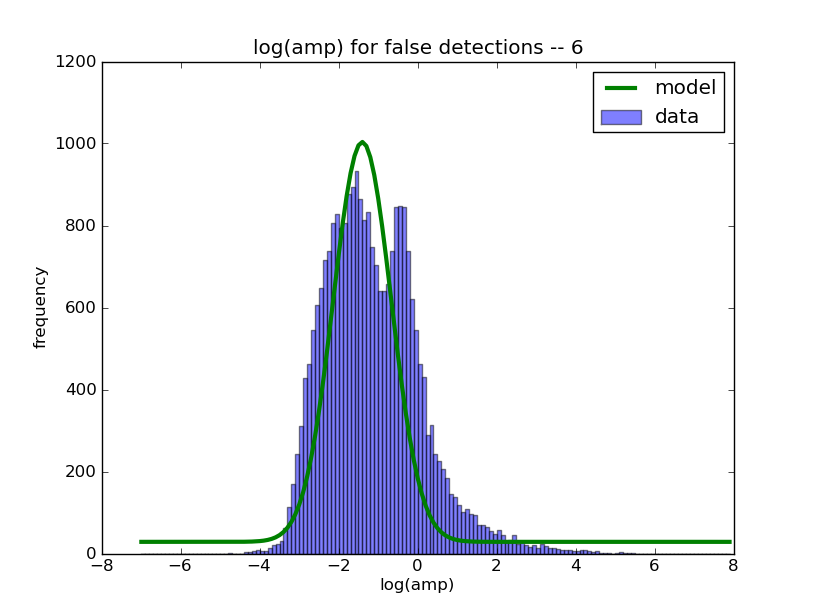 Blue dots and triangles are primary seismic stations.
Overlap with ISC
On Continental US
Grouped by Event ML
The birth move adds new events by probabilistically “inverting” detections.
The current automated system (SEL3) detects 74% of real events and creates twice as many spurious events.
 16 human analysts find more events, correct existing ones, throw out spurious events, and generate LEB (“ground truth”).
 Unreliable below magnitude 4 (about 1 kiloton).
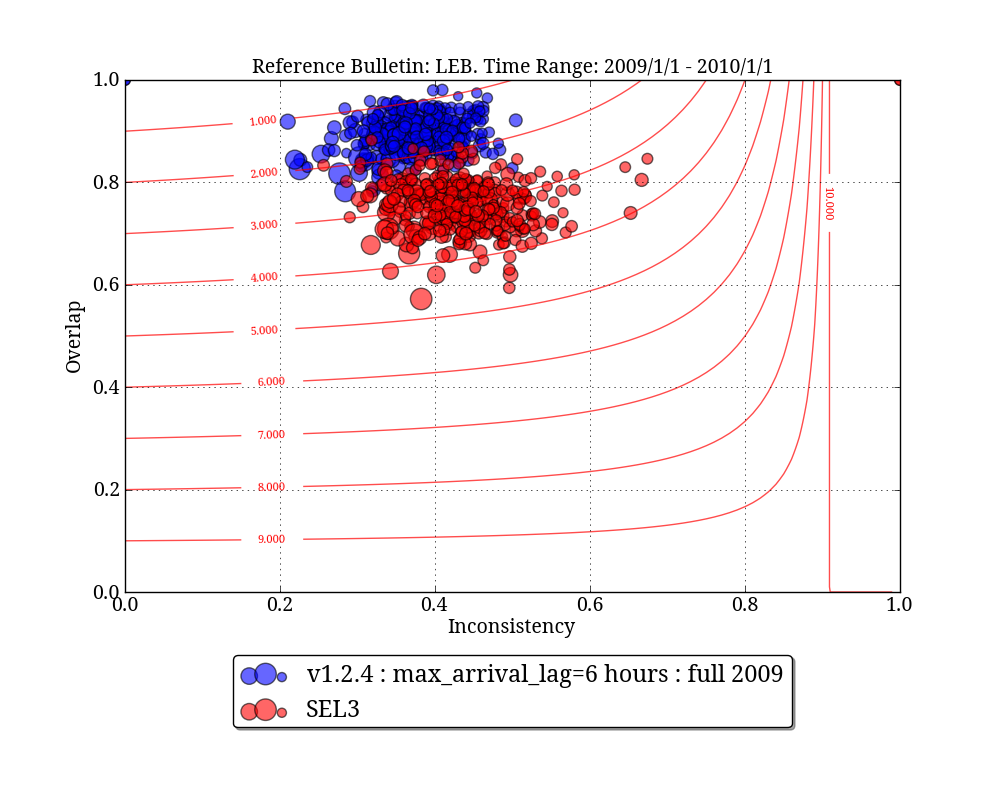 Log amplitude of true detections are based on Veith-Clawson curves
NET-VISA
SEL3
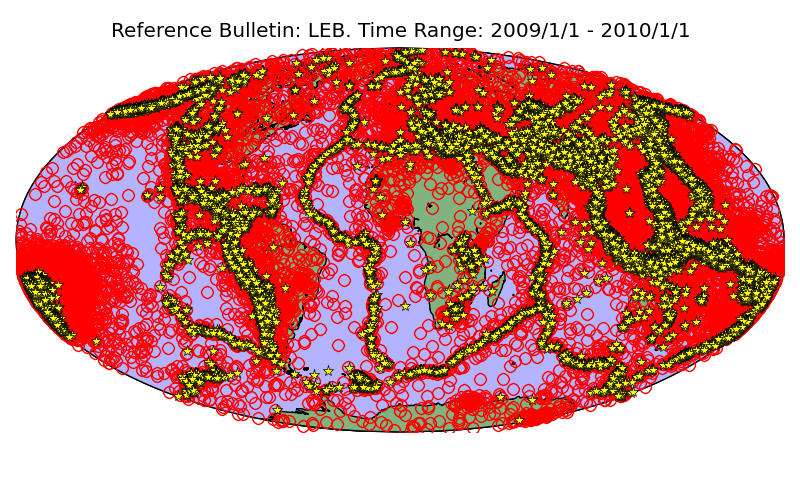 Overlap and Inconsistency
With LEB as reference (2009)
The re-associate move shuffles detections among the events.
E3
Figure shows obviously
 spurious SEL3 events
Events are generated by a time-homogenous Poisson process.
 Earthquakes are located according to a kernel density estimate, while explosions have a uniform prior.
Yellow stars – LEB,
Red circles – SEL3
Blue circles – NET-VISA.
Results for 1 year (2009).
Overlap with ISC
On Central Asia
Grouped by Event m_b
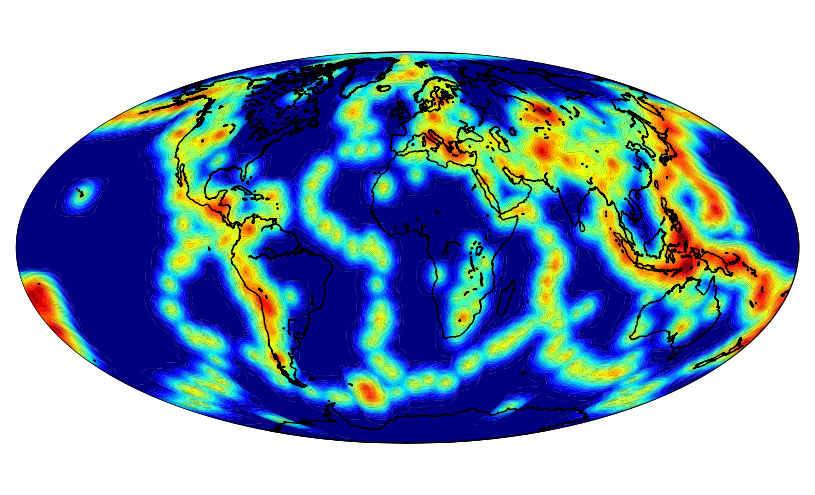 E3
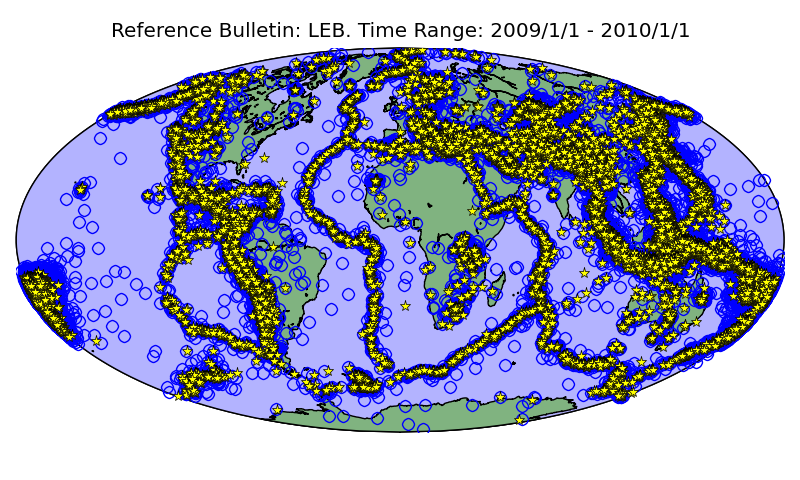 The relocate move changes event locations.
Many of NET-VISA’s
“spurious” events turn out
to be true when compared to ISC.
Detects 89% of LEB events.
The death move kills unlikely events.
The residual distribution for the travel time, azimuth, and slowness are mostly modeled as Laplacian distributions. 
 Noise detections are generated by a station-specific time-homogenous Poisson process.
 All parameters are estimated from historical training data.
The NET-VISA Model
Conclusions and Further Work
Unlike SEL3, which processes the data in stages, we propose a single vertically integrated probability model that is empirically estimated and includes seismic knowledge as prior information.
New detections
NET-VISA reduces detection failures by a factor of 2 relative to SEL3 with LEB as reference.
Higher recall than LEB when using ISC as reference.
NET-VISA is currently being tested in the CTBTO environment for possible deployment in operations.
Extensions for Hydro-acoustic and Infrasound data are currently in development.
Please also see poster S33B-2413, Interactive Model Visualization for NET-VISA.
Output
D12
D13
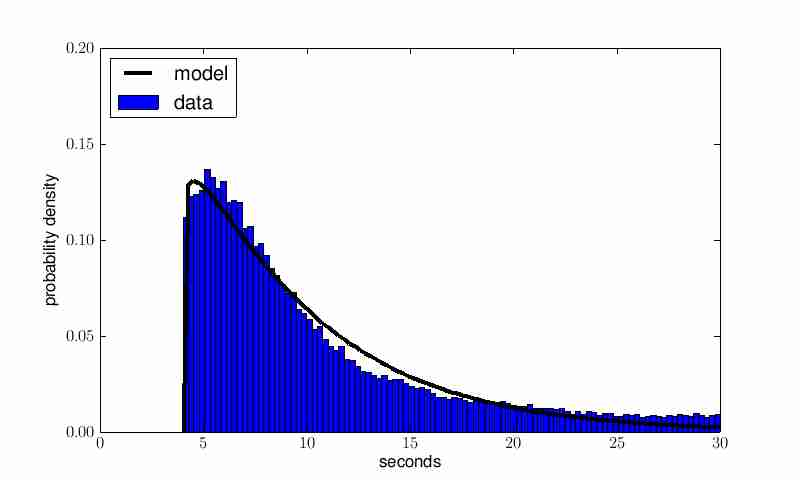 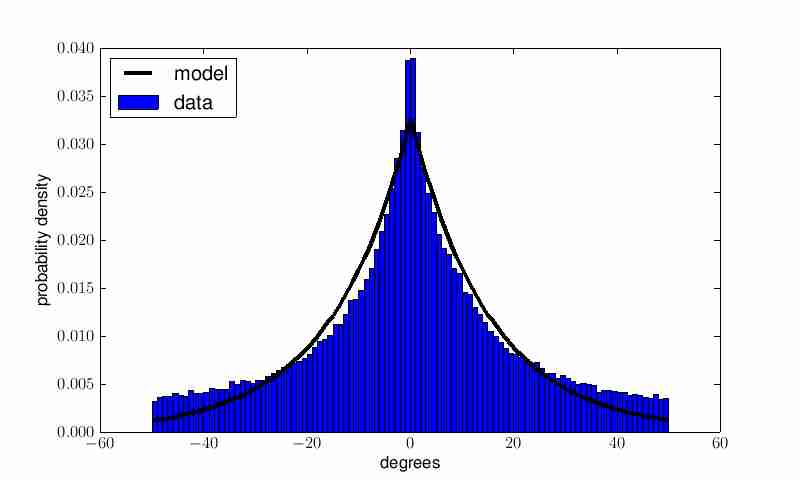 The window moves forward, new detections are added, and old events are output as results.
Coda Model
Azimuth
difference
E3
Time
difference
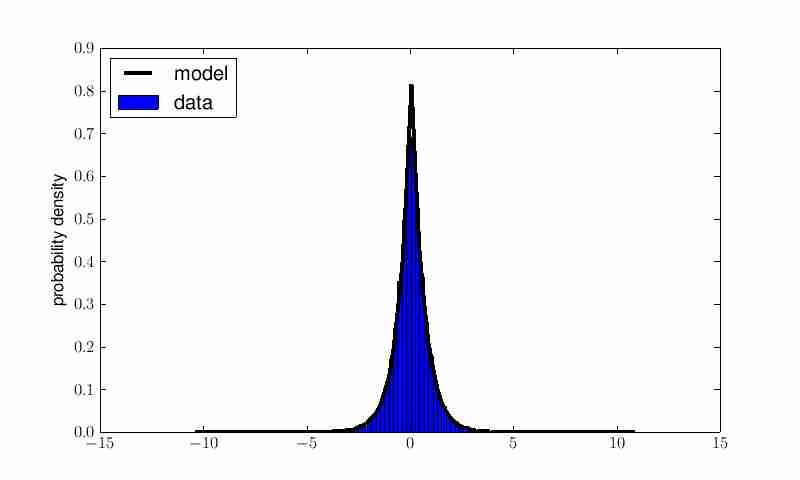 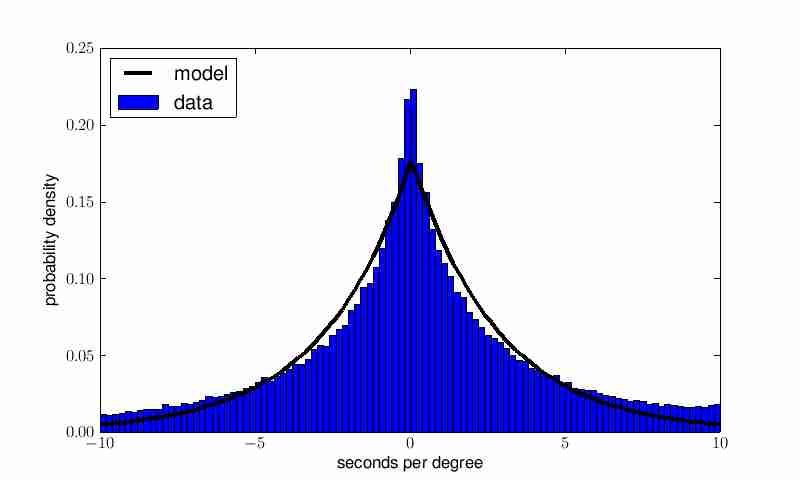 All the moves are implemented using threads to exploit concurrency on multi-core architectures.
The running time (on a modern laptop) is faster than real time, even for large aftershock sequences such as after the 2011 Tohoku earthquake.
Slowness
difference
Acknowledgements
This project has been sponsored by the CTBTO.
Log-amplitude
difference